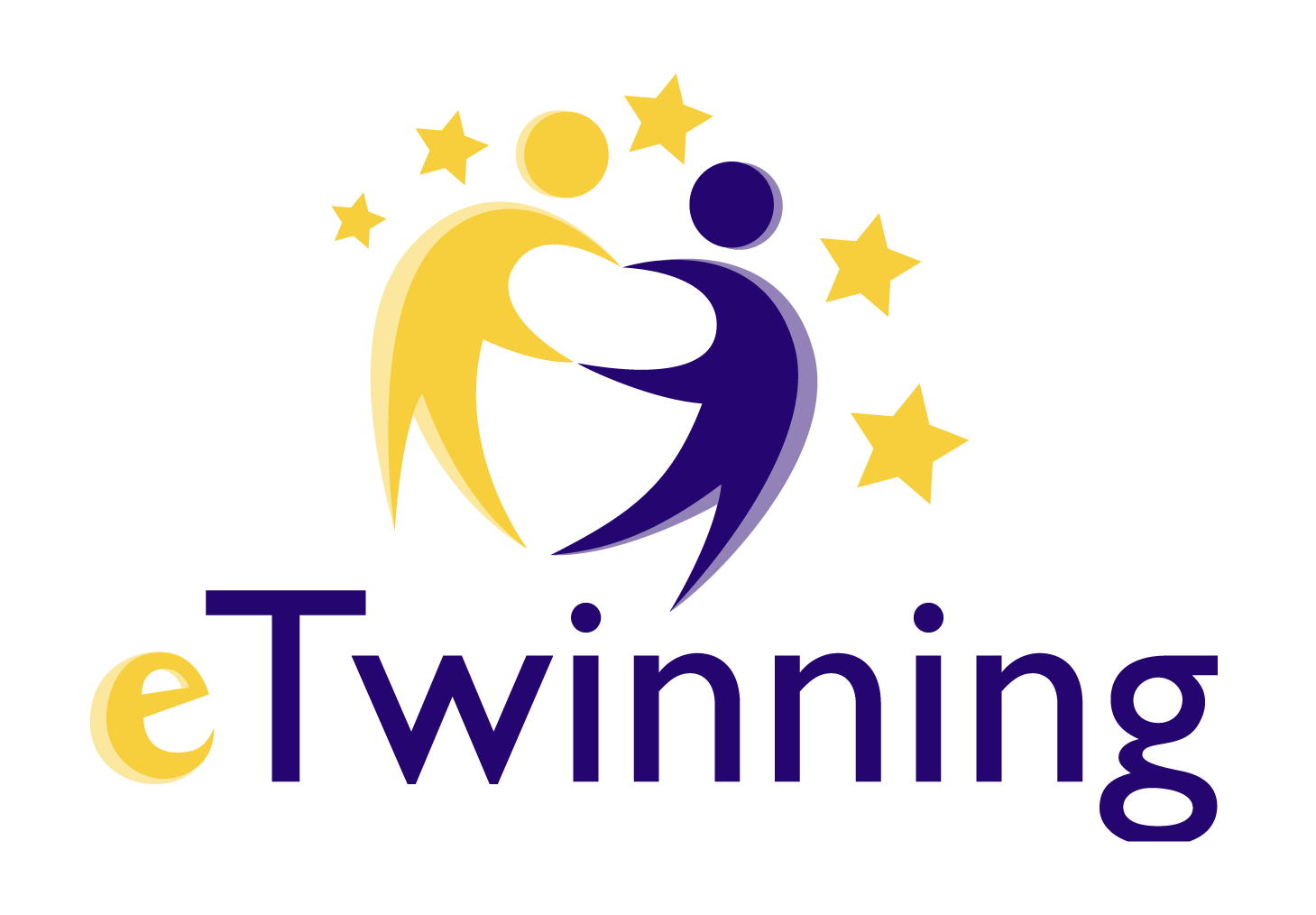 Dĺžka koľajníc
Sofia Sirotová
Kristián Juríčka
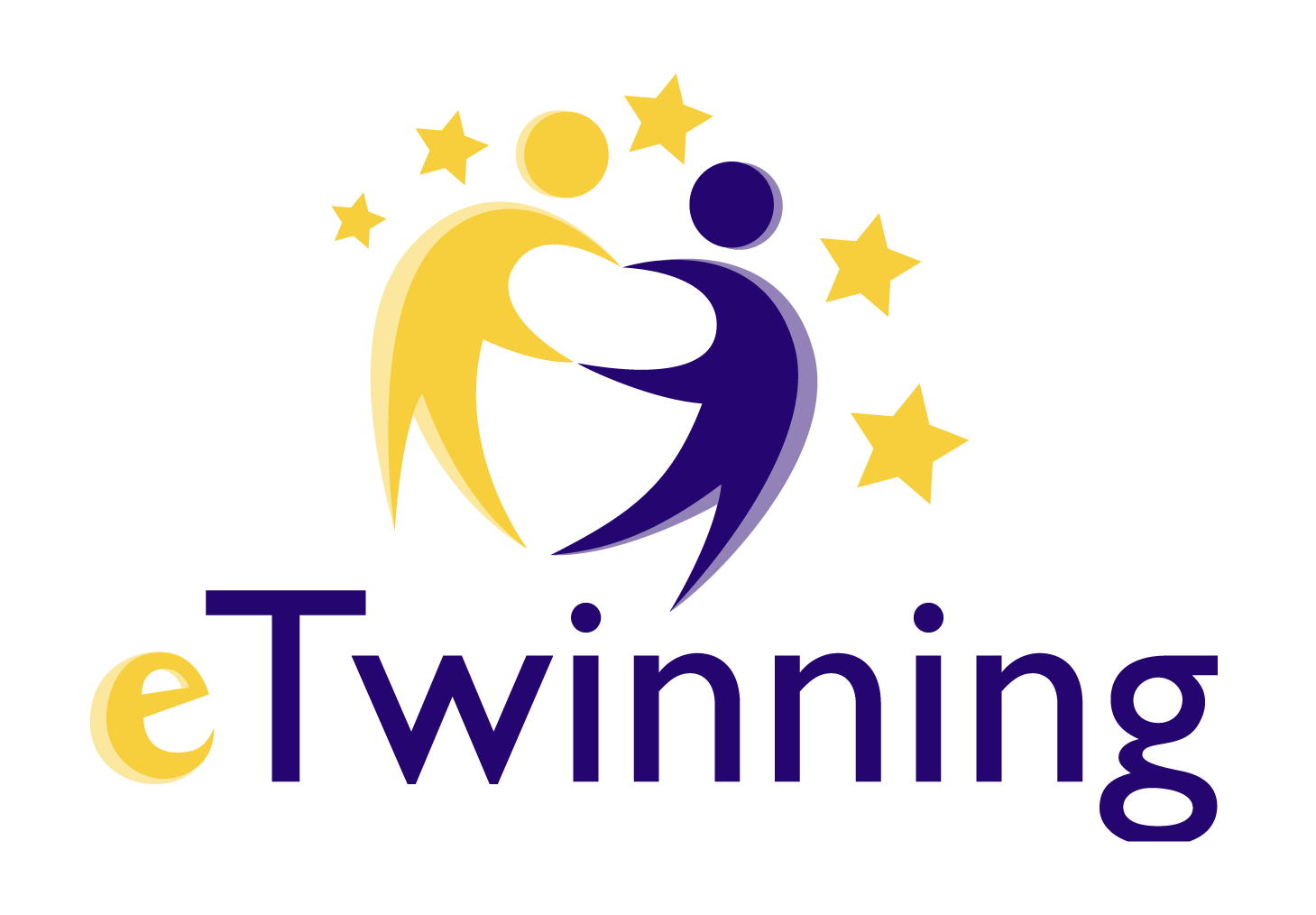 Výskumná otázka:
Na otázku: 
"Aká je dĺžka koľajníc z Moskvy do Petrohradu?" 
   ktosi odpovedal: 

„640 km v priemere, v lete je to o 300 metrov viac ako v zime.“
JE TO PRAVDA ALEBO LOŽ?
experiment
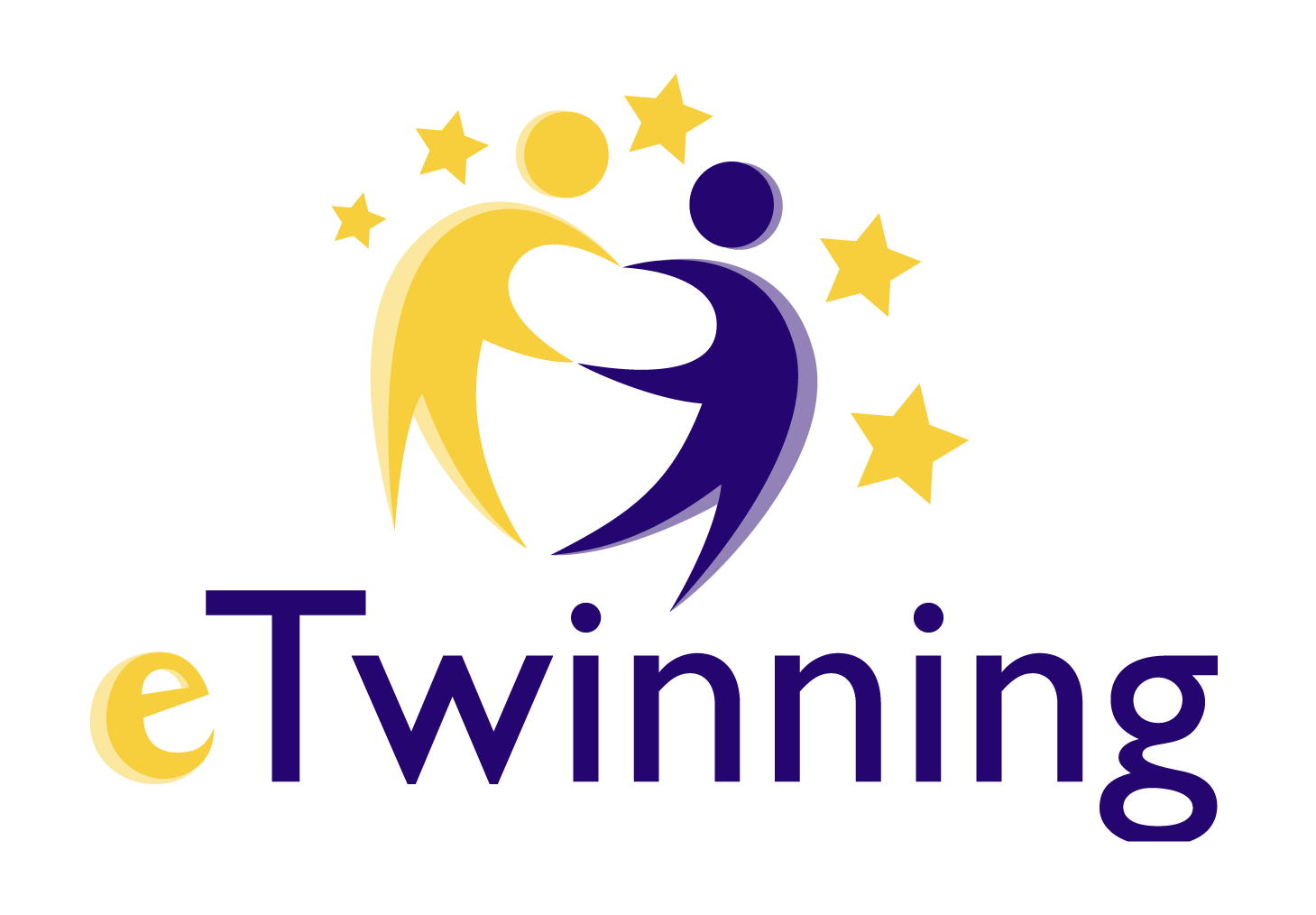 pomôcky:
zapalovač,
liehový kahan,
kovová obruč s kovovou guľôčkou
(Vložte foto pomôcok)
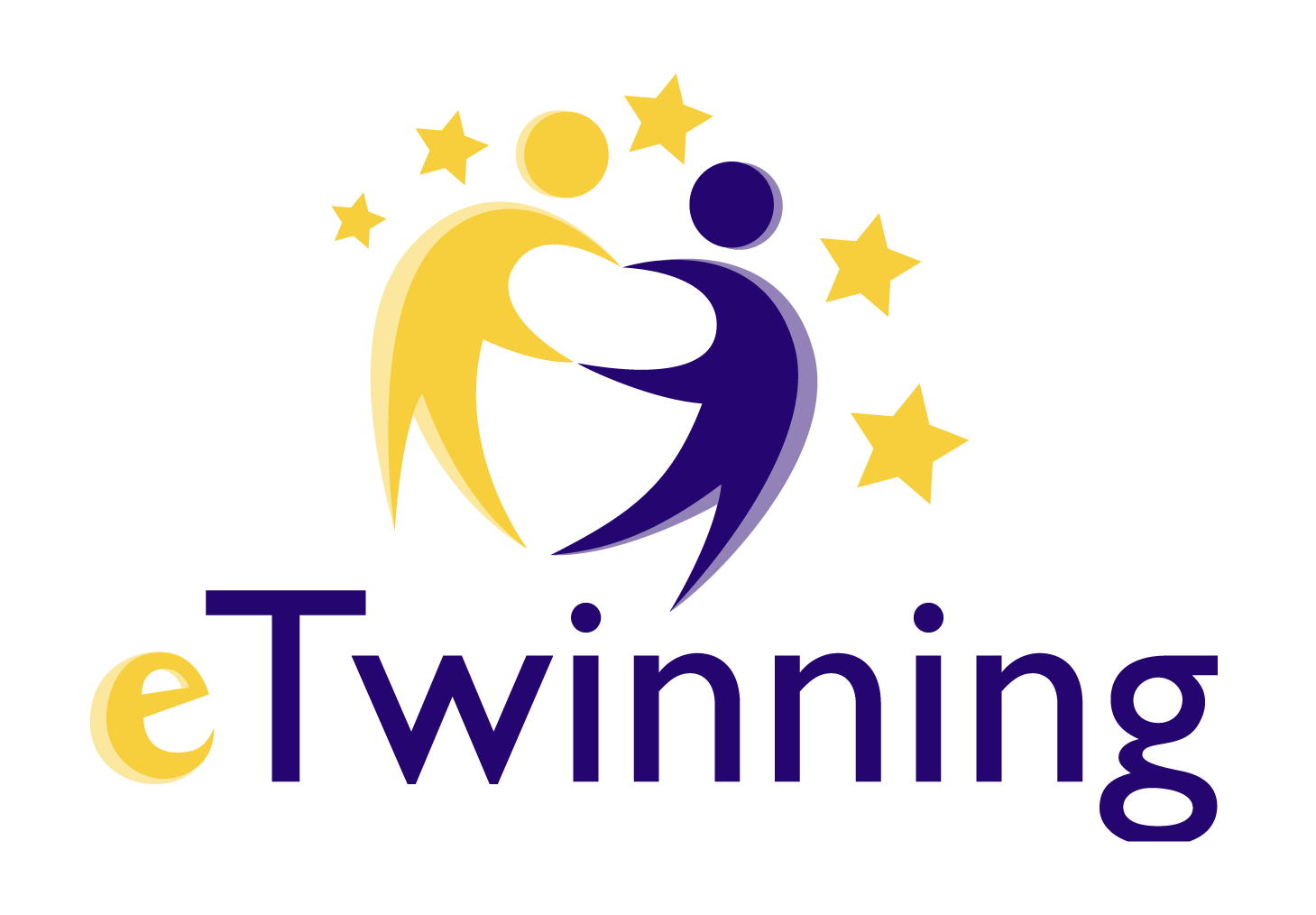 Postup:
Pozorujeme, či kovová guľočka prejde cez kovovú obruč pri izbovej teplote.
Zapáľme liehový kahan.
Ohrievajme kovovú guľôčku nad plameňom kahana.
Pozorujeme, či zohriata kovová guľočka prejde cez kovovú obruč s izbovou teplotou.
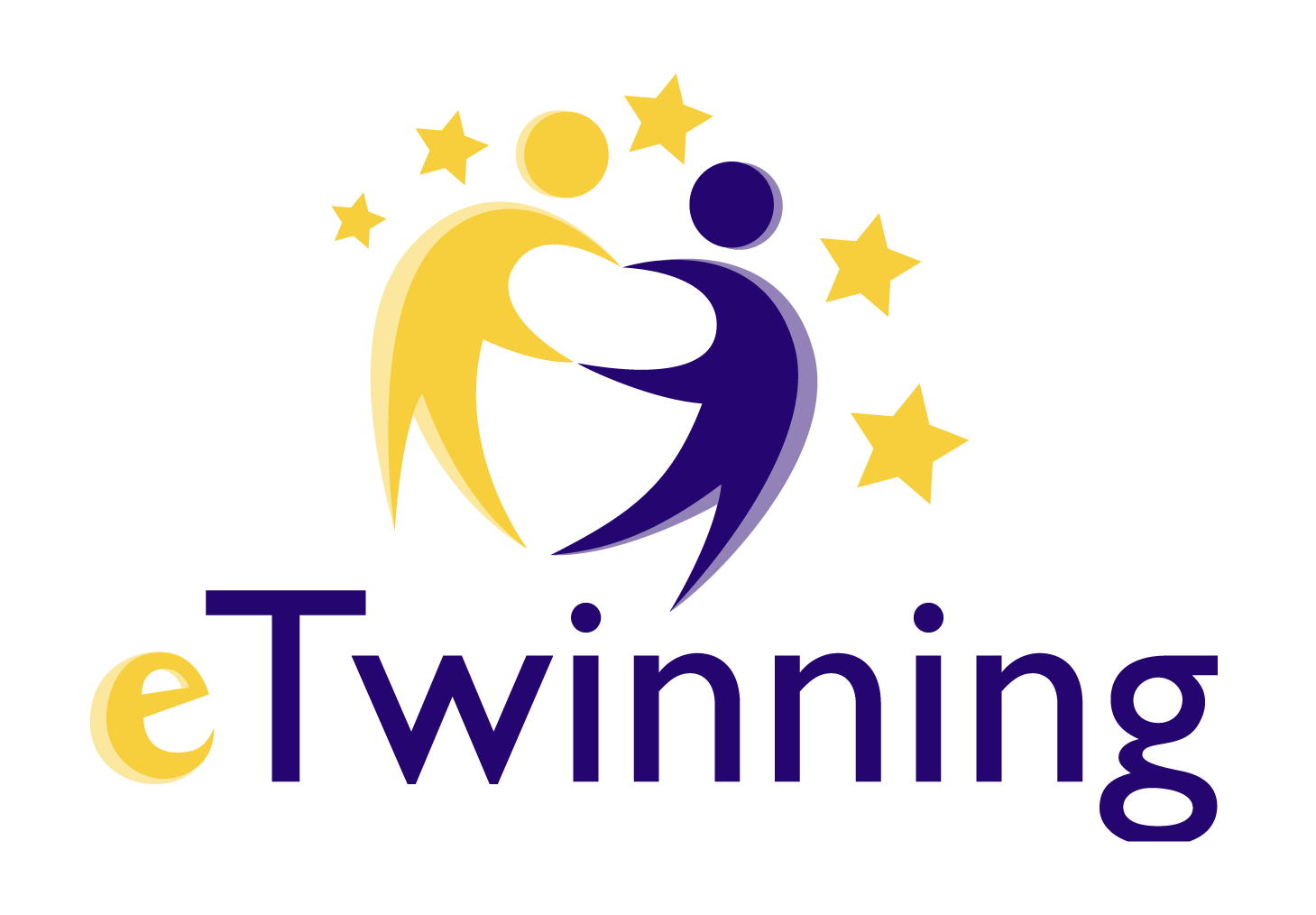 video:
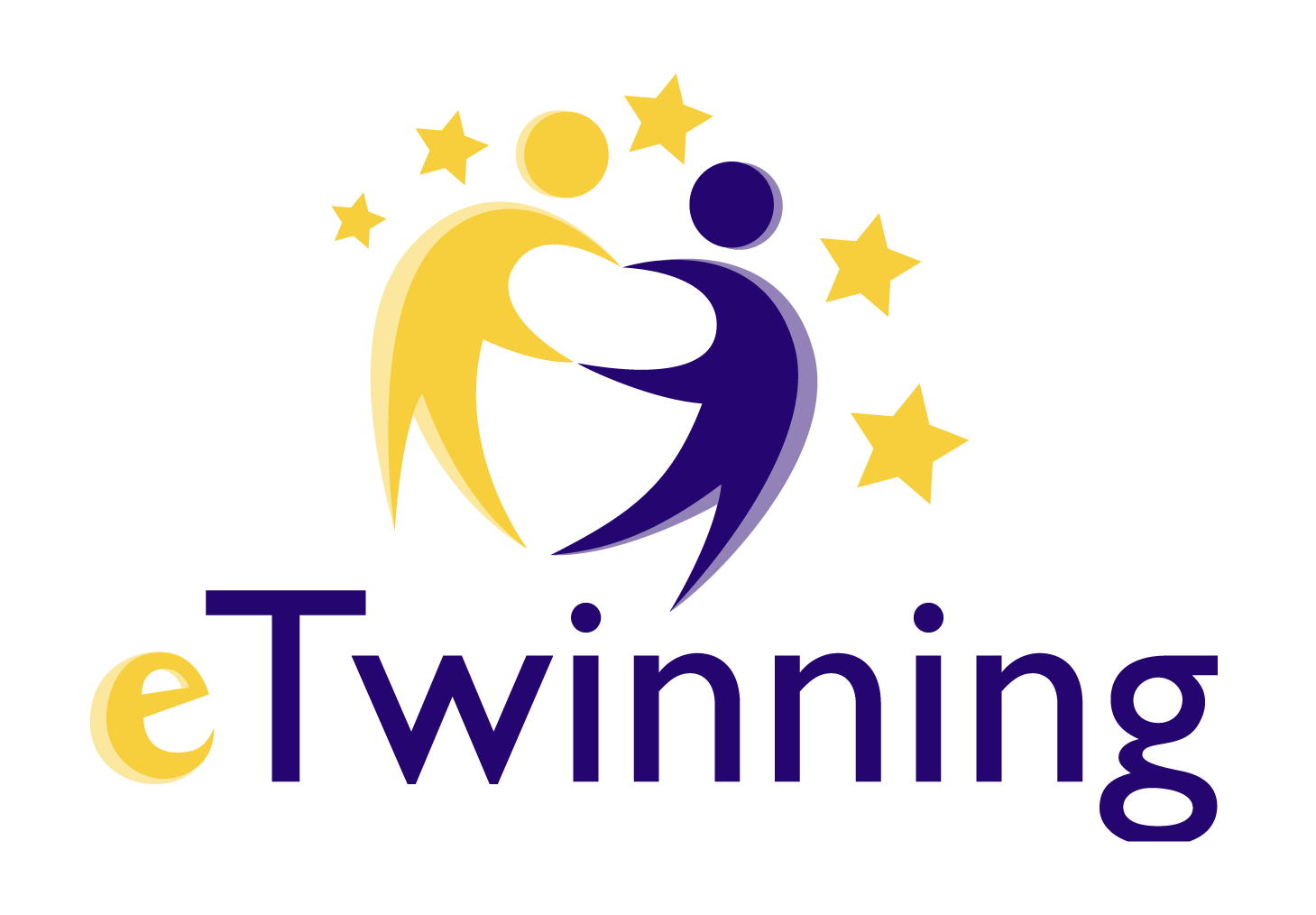 Záver:
Kovová guľôčka cez kovovú obruč neprejde. 
Kovová guľôčka pri ohrievaní zväčšila svôj objem.

Pevné látky a telesá PRI ZOHRIEVANÍ 
svoj objem a svoju dĺžku ZVÄČŠUJÚ.
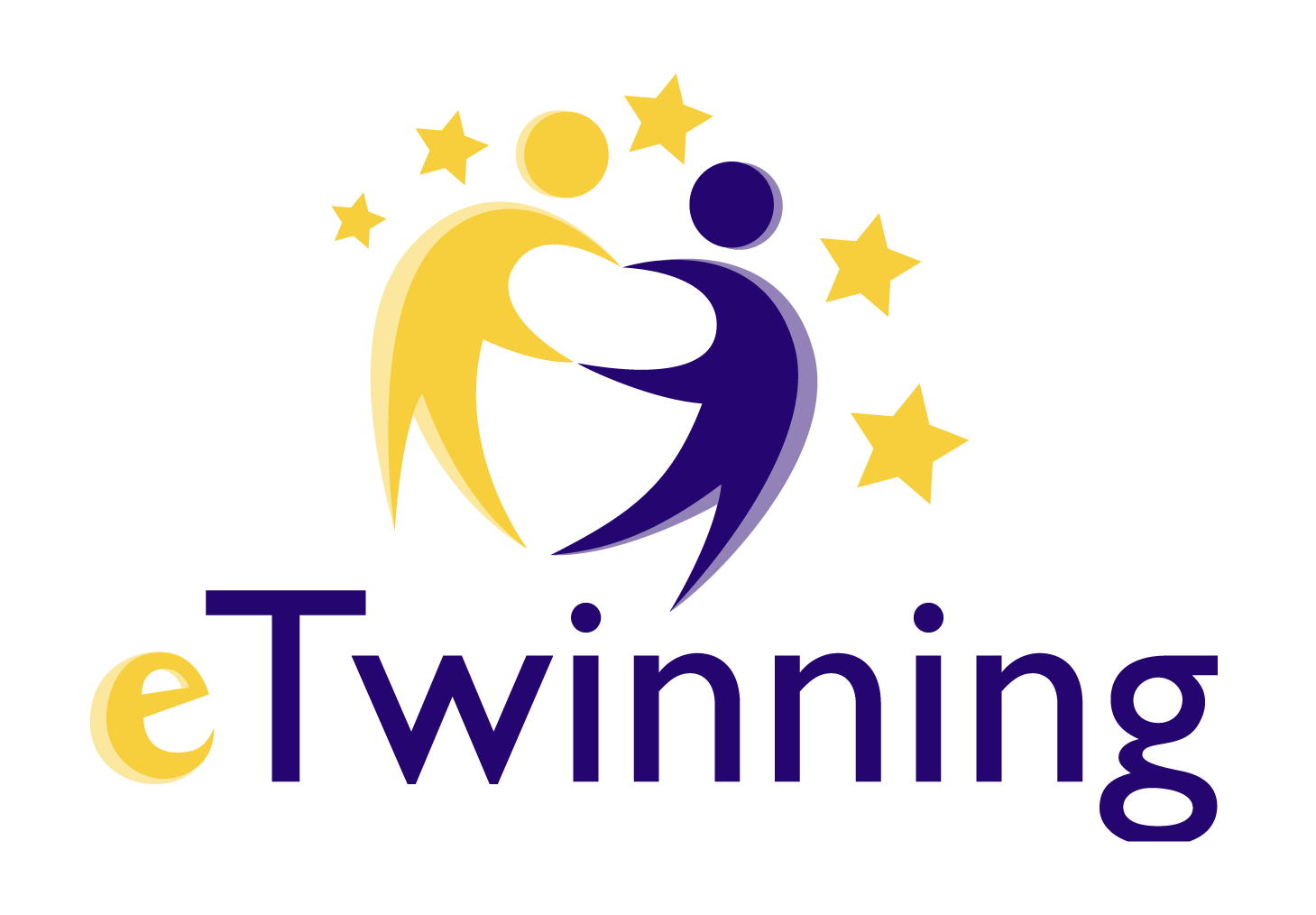 Odpovede na otázky:
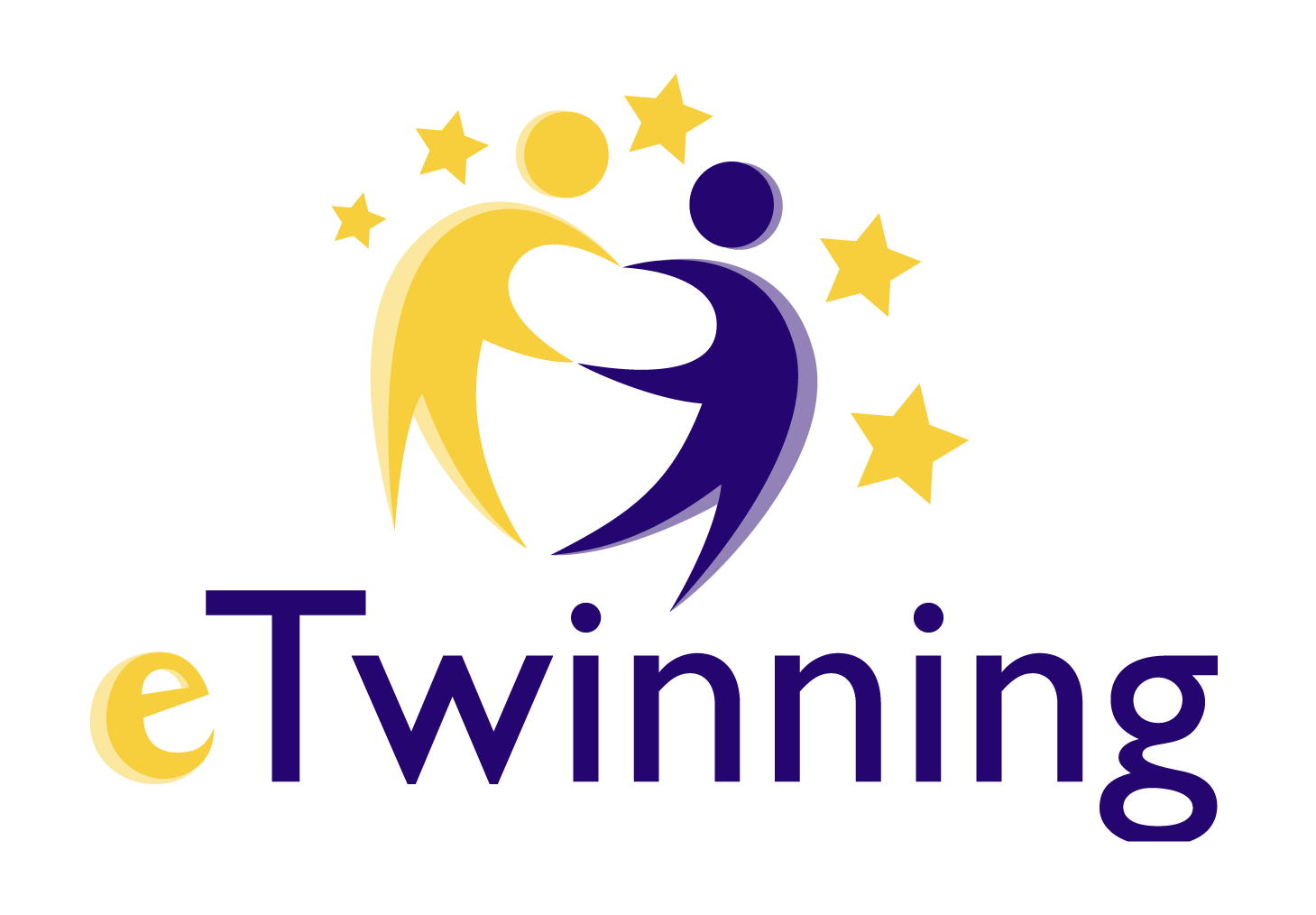 Akú má vzdialenosť železničná trať Moskva - Petrohrad? 
650km v lete            649,7km v zime
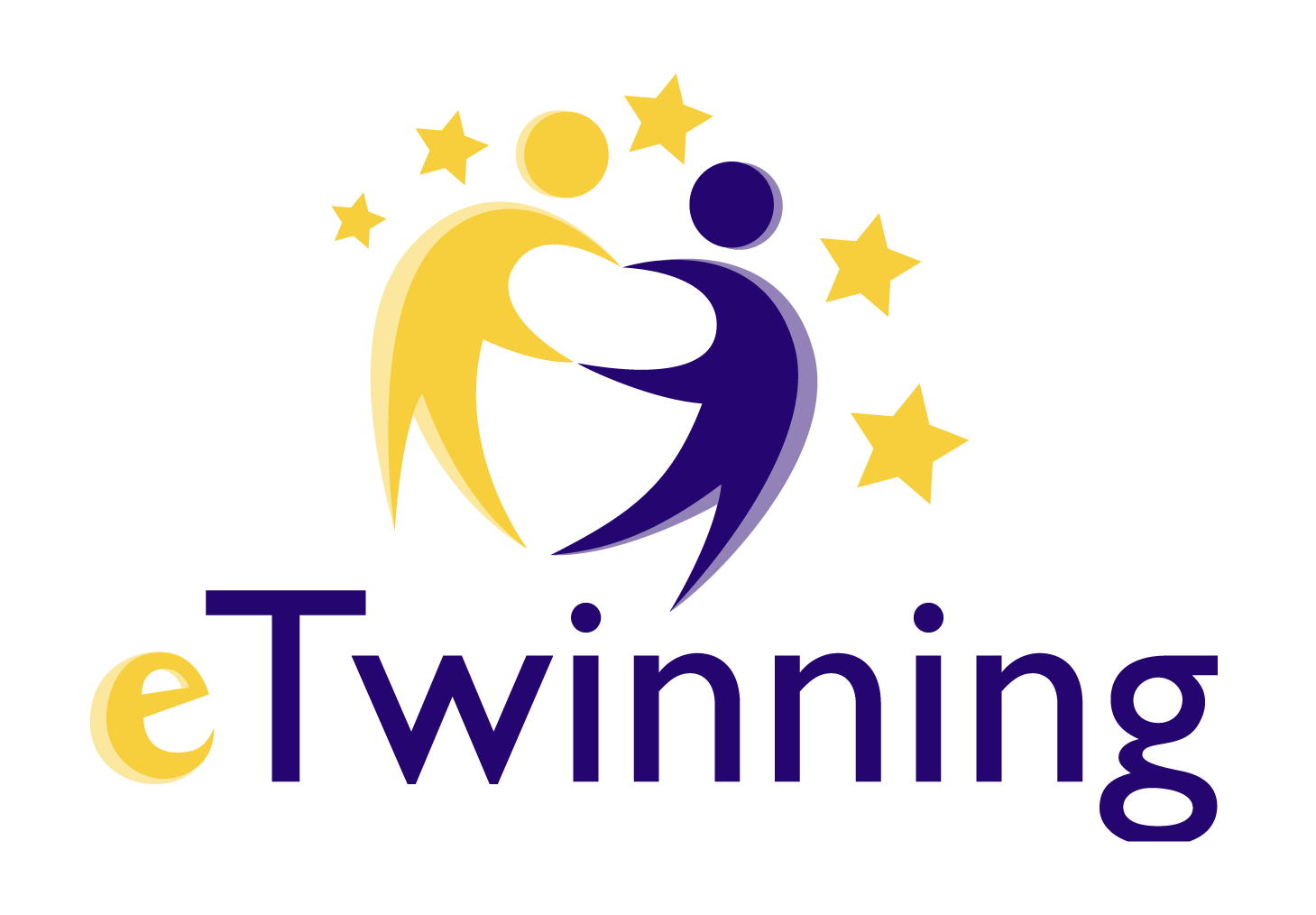 Ako sa volá rýchlovlak, premávajúci na trati železničná trať Moskva - Petrohrad? 

 Saspan 

Akú dosahuje max. Rýchlosť?
250 km/ha
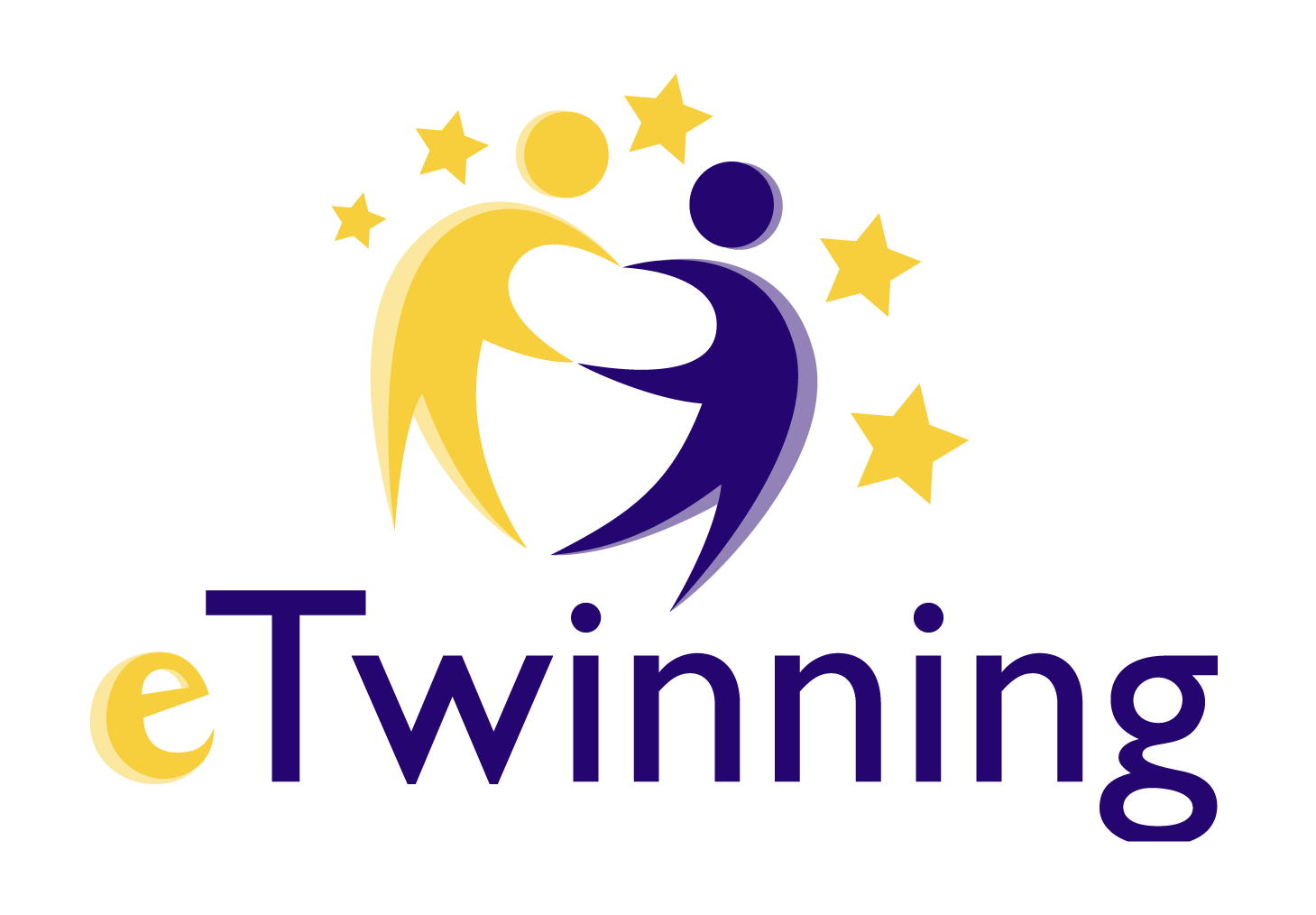 Ako sa volá železničná trať železničná trať Moskva - Petrohrad?
Nikolajevská železnice
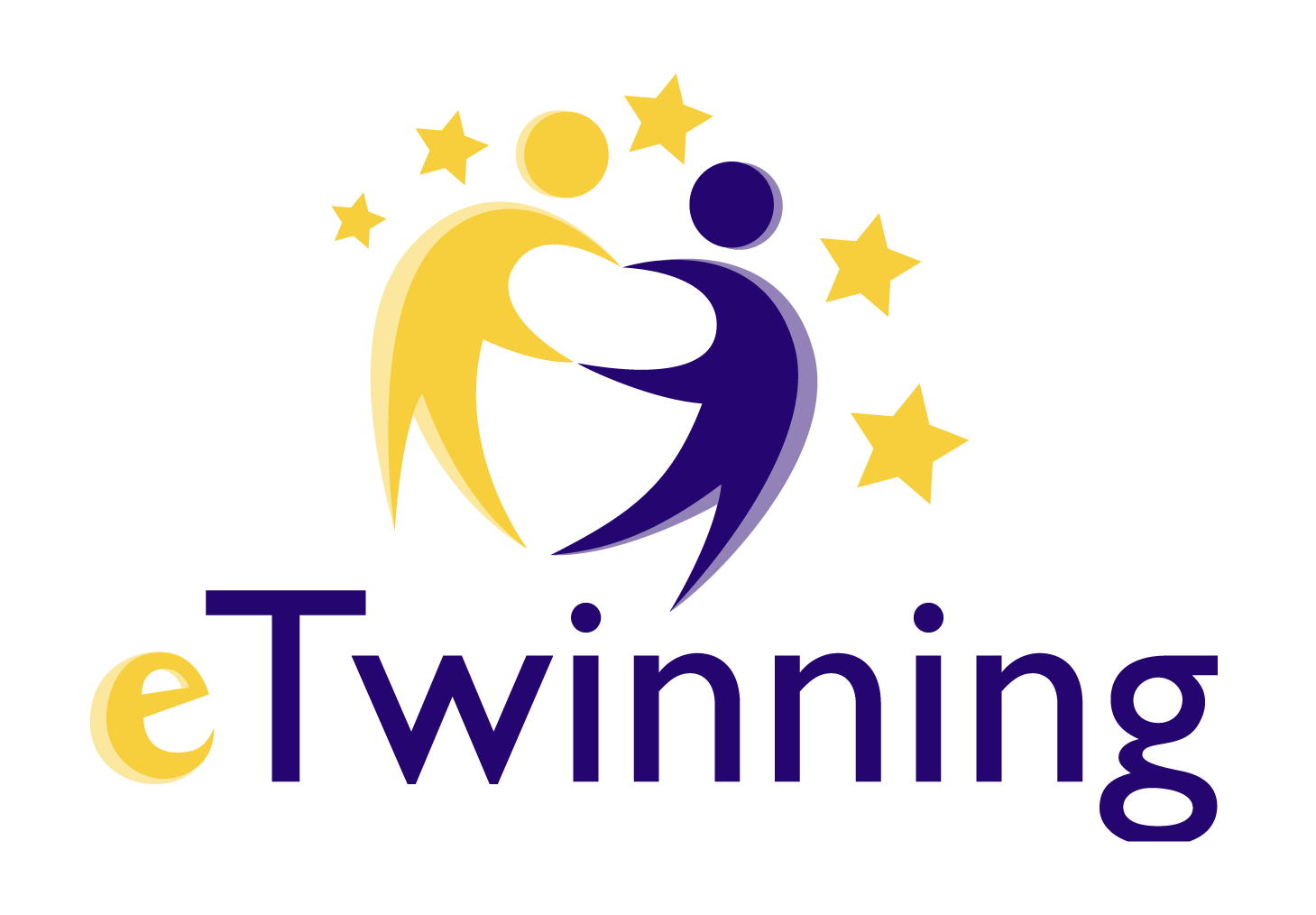 Aké sú priemerné teploty Petrohrade a Moskve v lete?

V Moskve 24-27°C a v Petrohrade 20-23°

Aké sú priemerné teploty v Petrohrade  a Moskve v zime?
V Moskve okolo -10°C a v Petrohrade  okolo-4°C.
Ako vypočítam o koľko sa zväčší dĺžka koľajníc pri zohrievaní? 



Čo na to potrebujem vedieť?
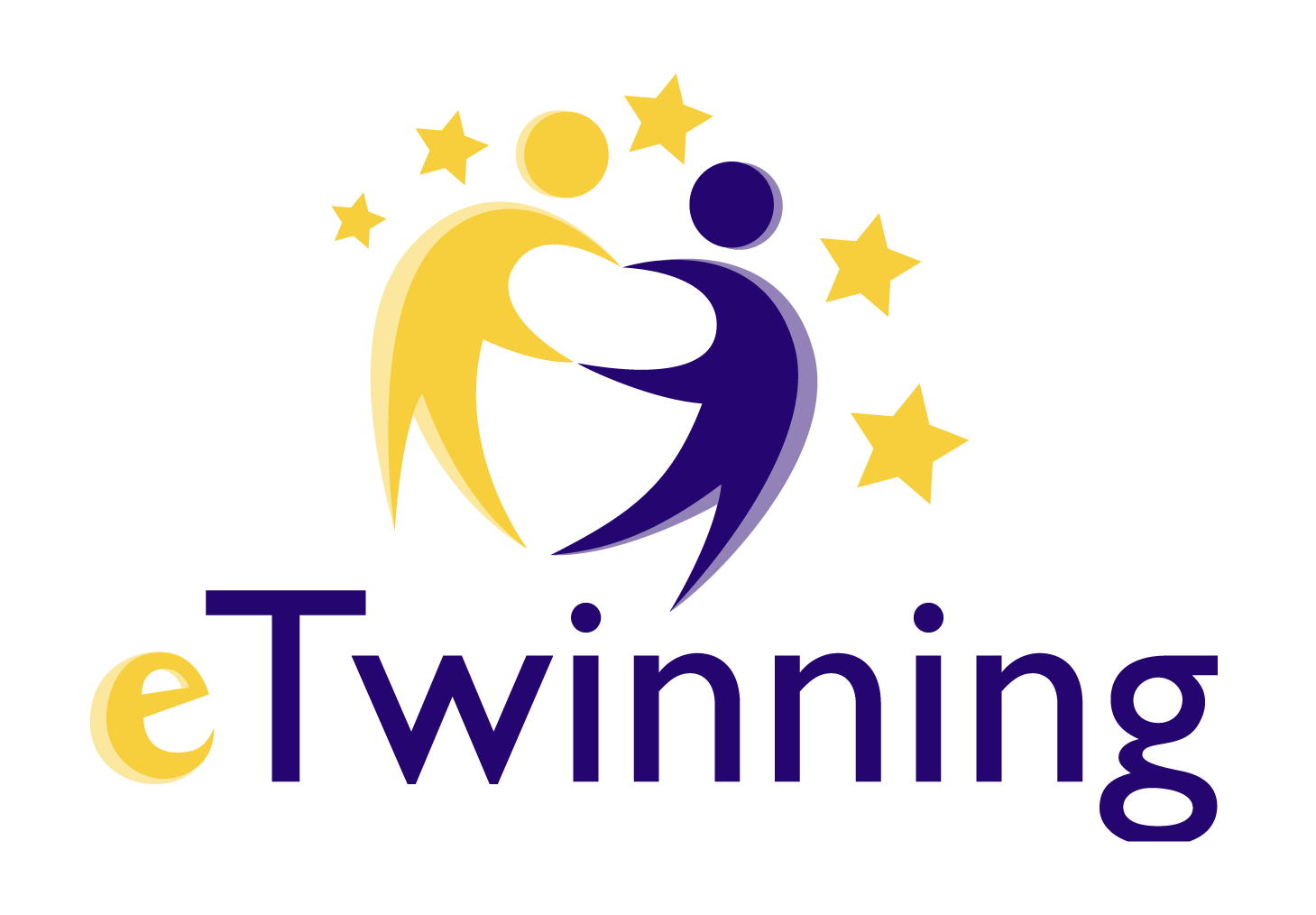 Výpočet:
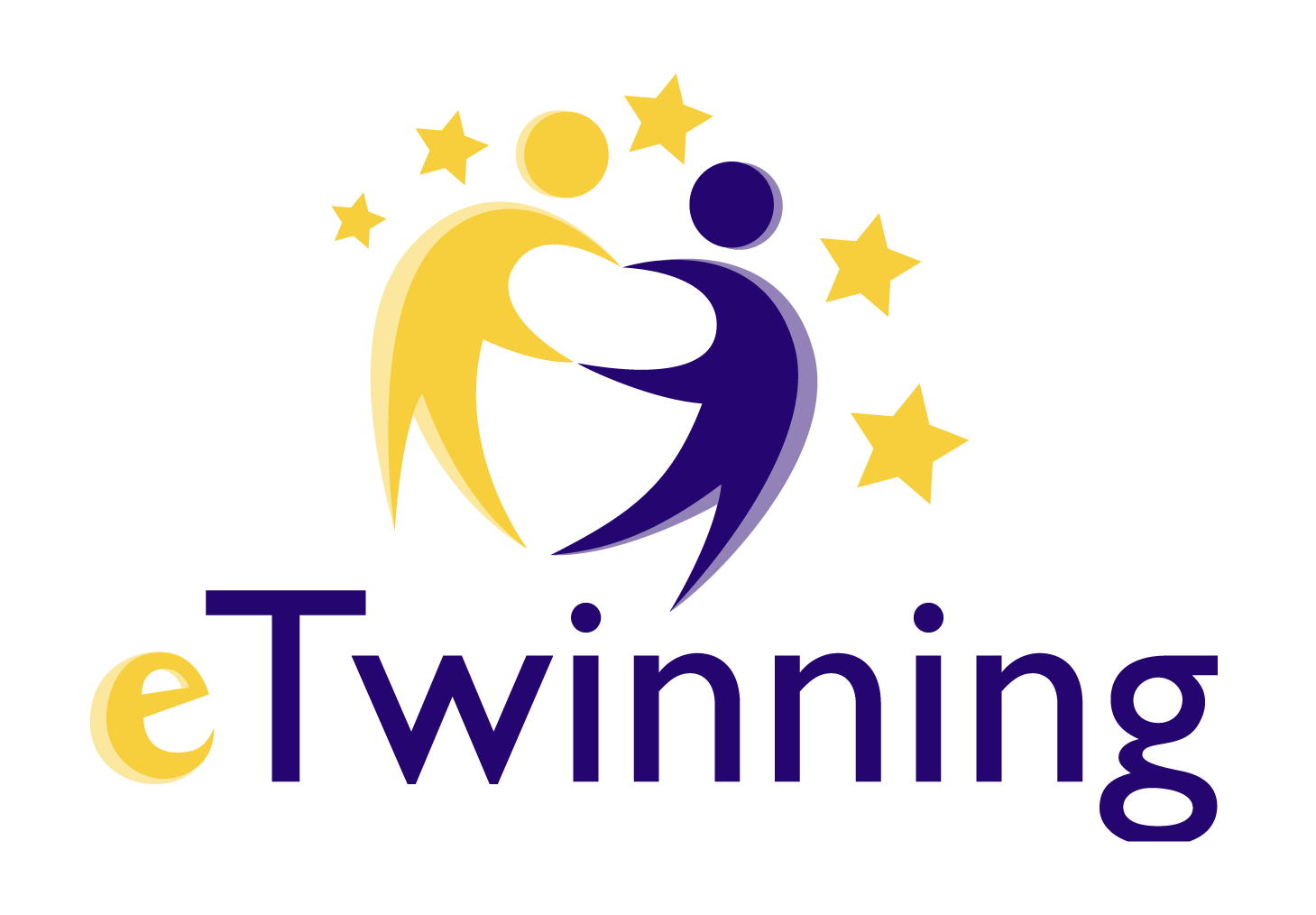 tvrdenie:
„Dĺžka koľajníc z Moskvy do Petrohradu
 je 640 km v priemere, 
v lete je to o 300 metrov viac ako v zime.“
Je pravda
Ďakujeme za pozornosť